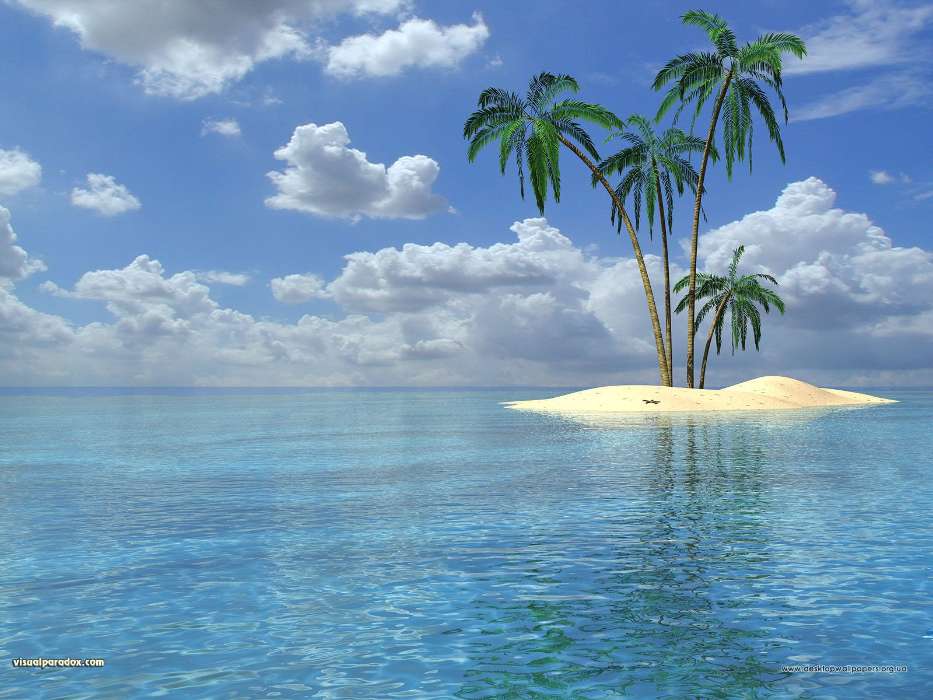 МДОУ «Детский сад №65 комбинированного вида
« Виртуальное   п  у  т  е  ш  е  с  т  в  и  е  
по   математическим  островам  »
Воспитатель: Овчинникова И.В.
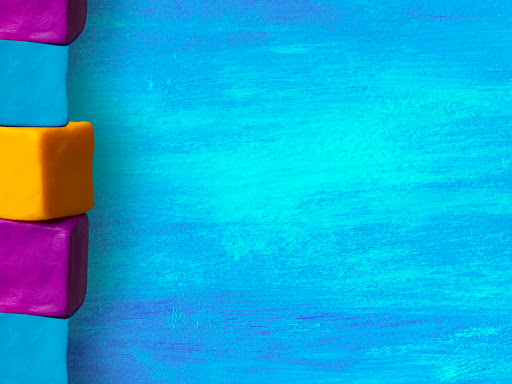 «ШИФРОВКА»
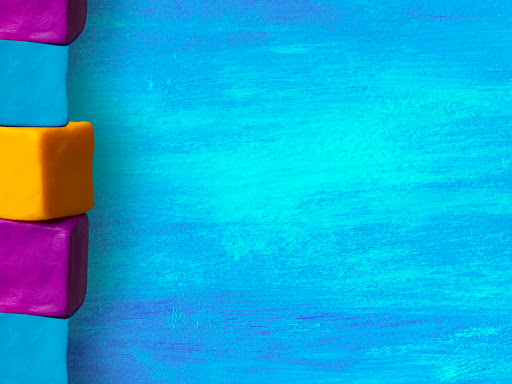 Задание 
            выполняй 
  карту  
              получай
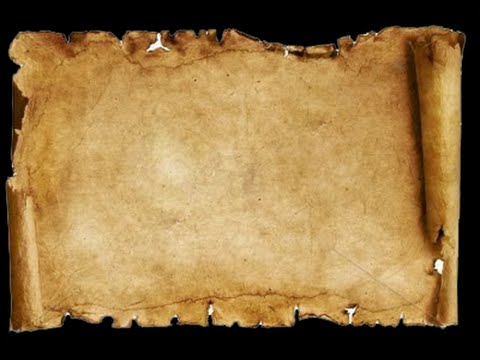 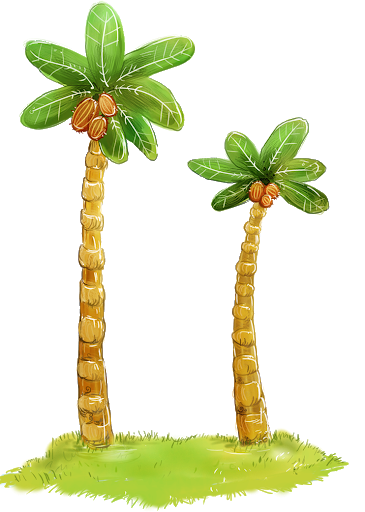 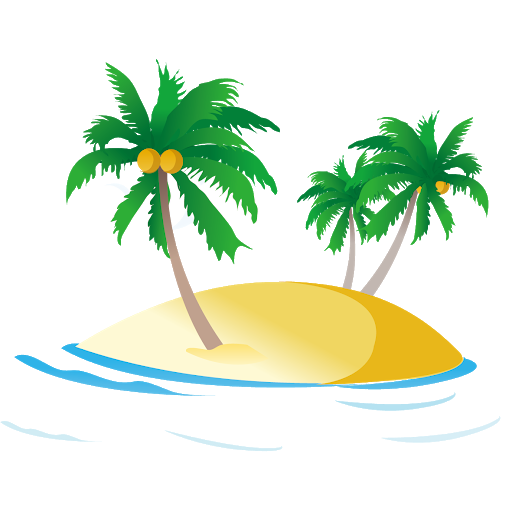 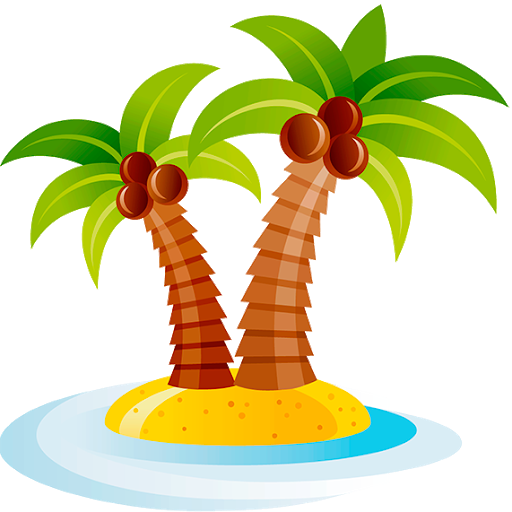 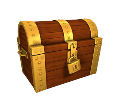 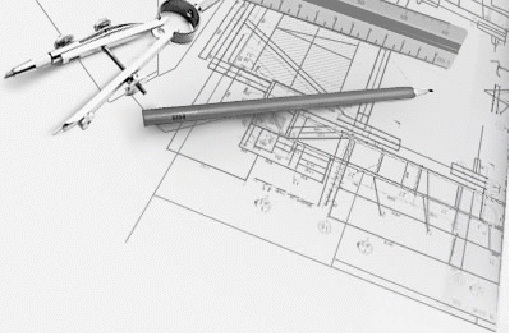 «ГРАФИЧЕСКИЙ 
                 ДИКТАНТ»
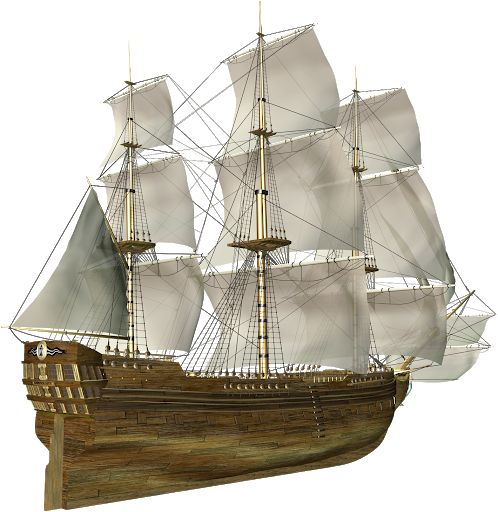 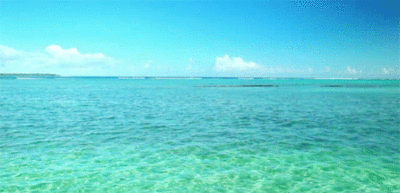 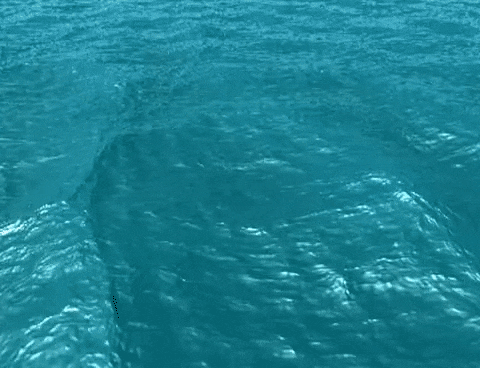 Остров  
     «РЕШАЙКА»
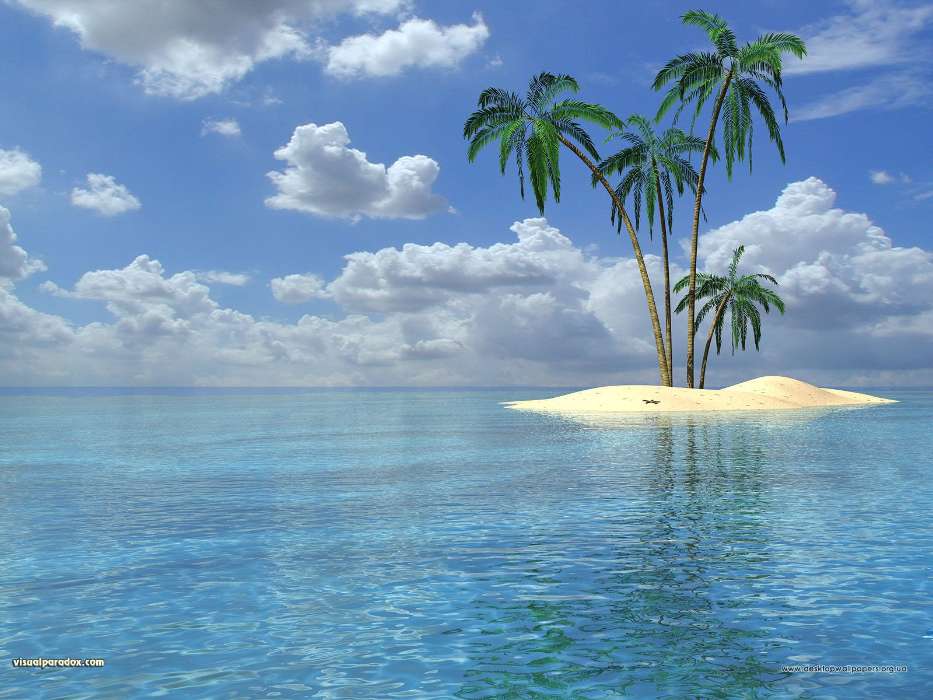 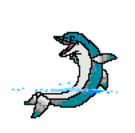 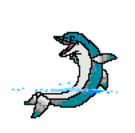 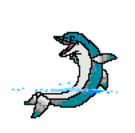 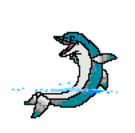 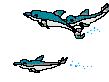 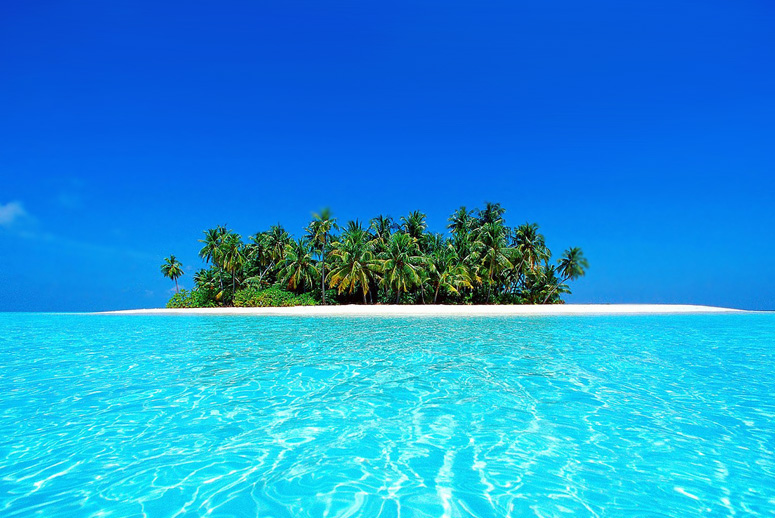 Остров  
           «ОТДЫХАЙКА»
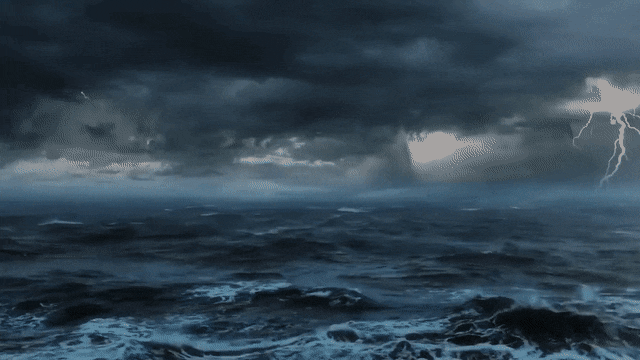 13-5=
8
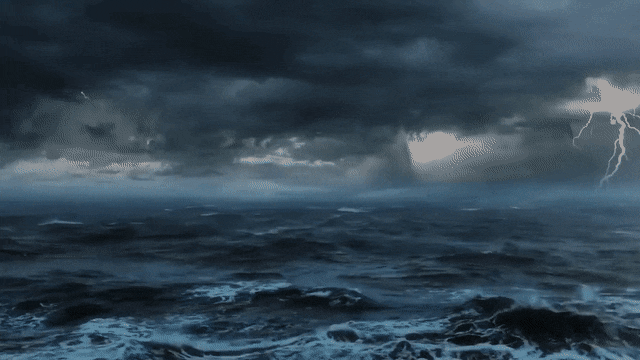 4
8-4=
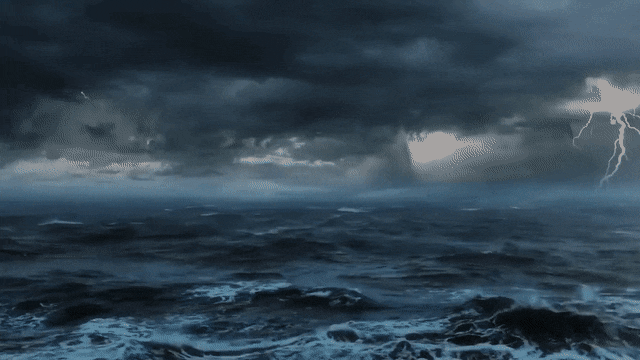 9
2+7=
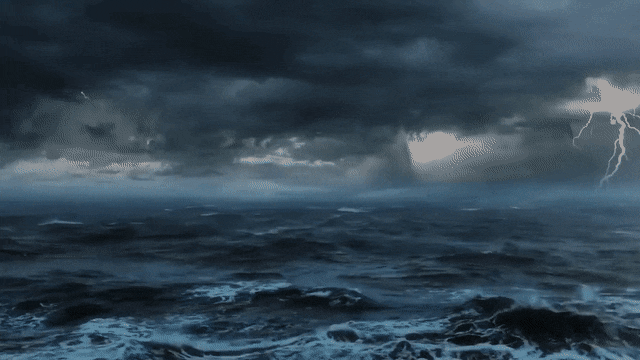 12
9+3=
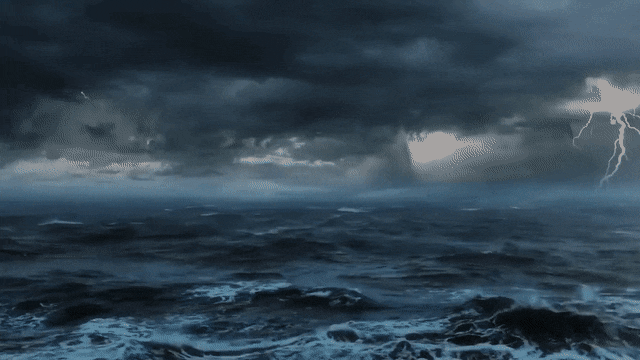 12-2=
10
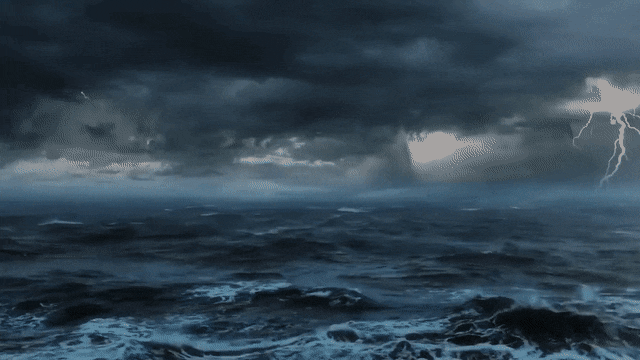 15
10+5=
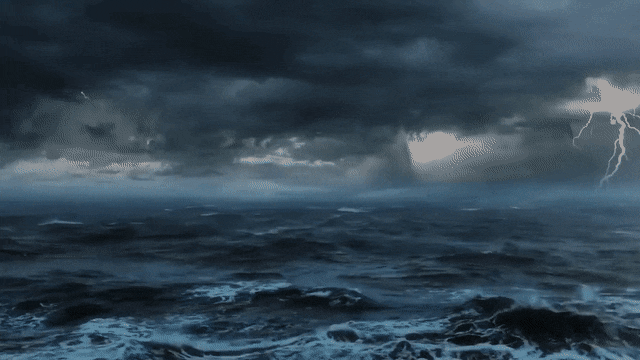 18
15+3=
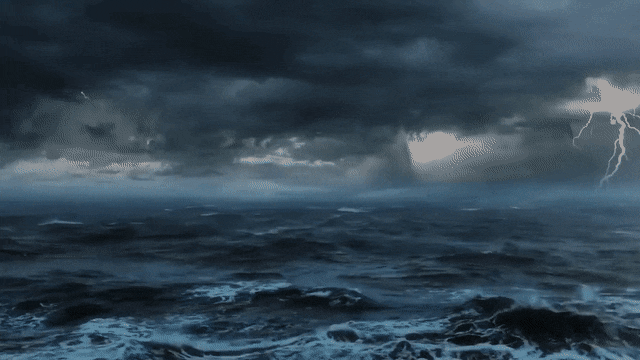 11
18-7=
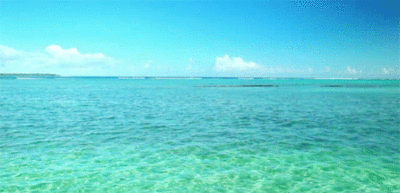 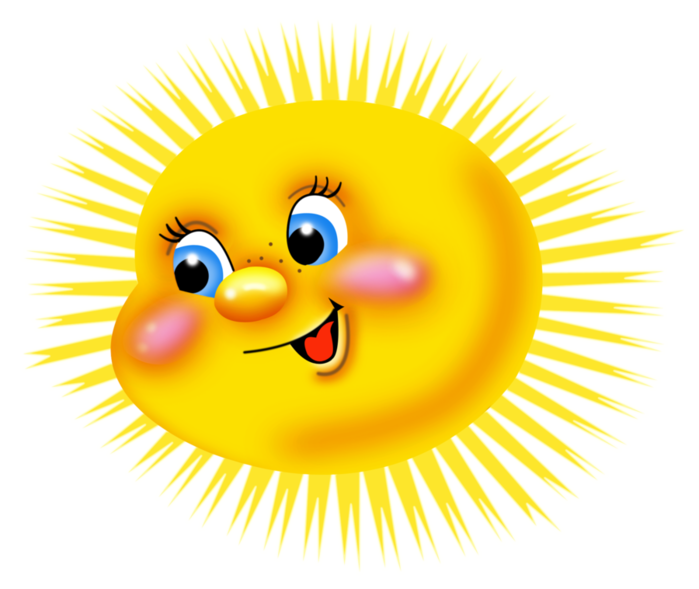 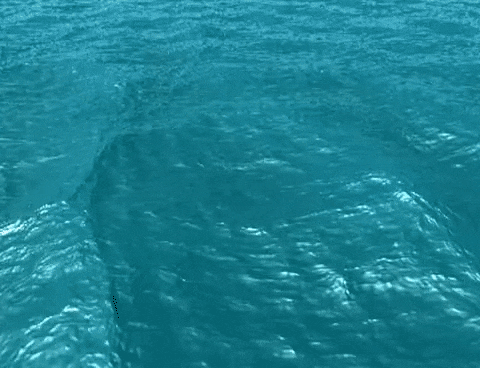 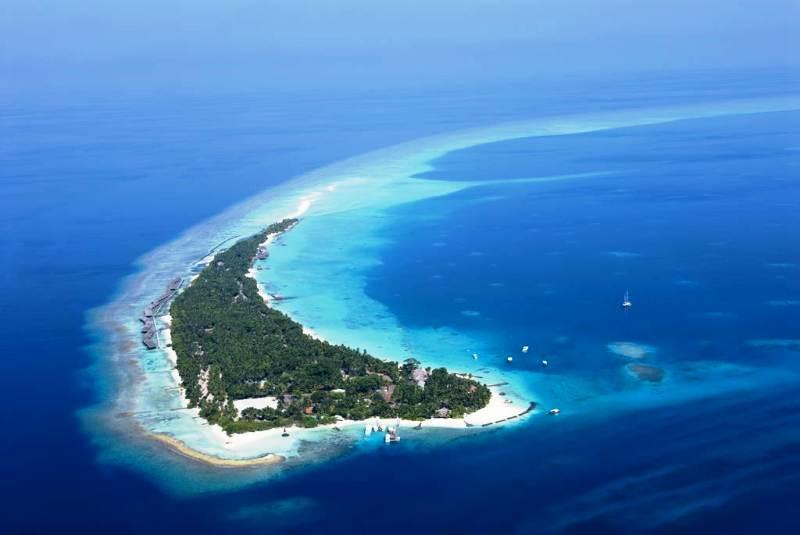 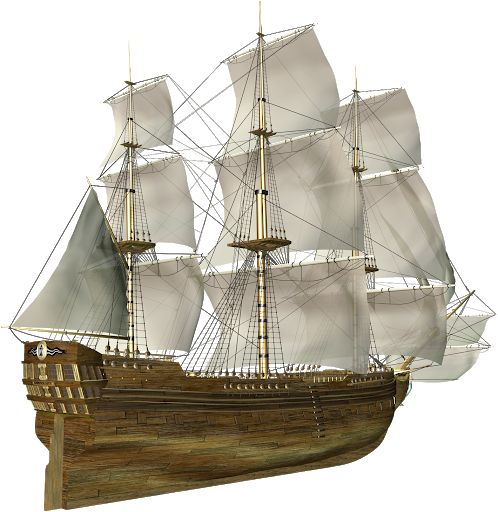 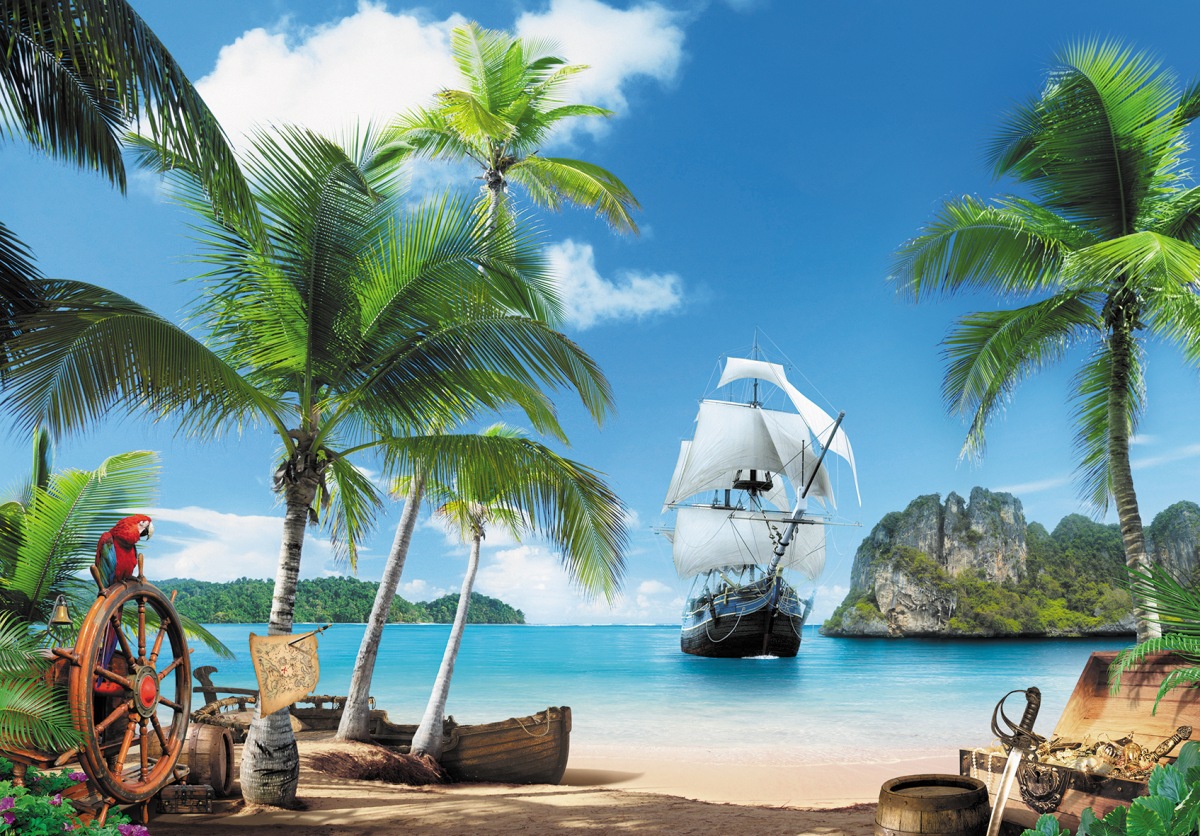 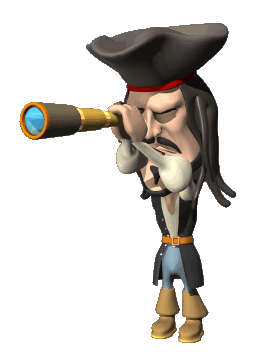 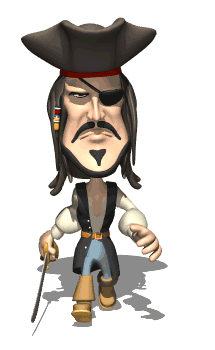 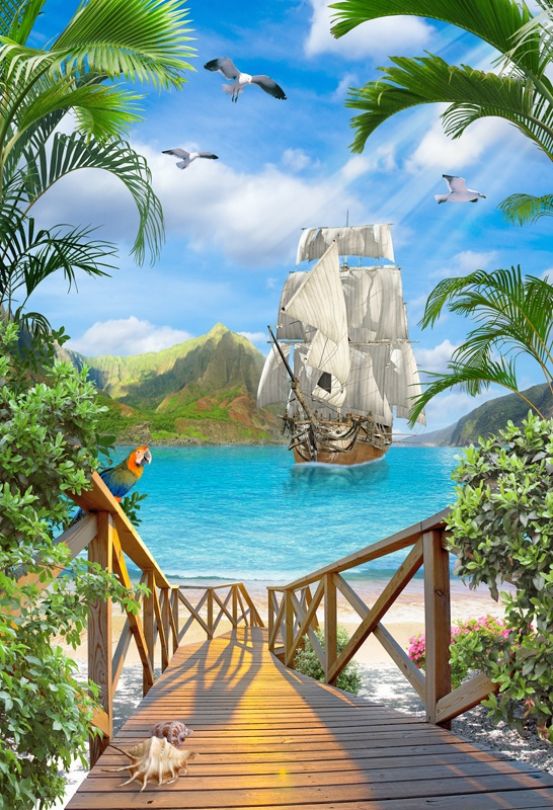 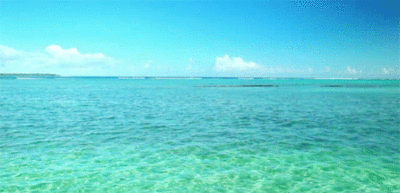 1. Сколько ушей у двух кошек? (4)
2. Сколько дней в неделе? (7)
3. Сколько лап у двух собак? (8)
4. Сколько пальцев на двух руках? (10)
5.Сколько в неделе выходных дней? (2)
6. Сколько солнышек на небе ночью? (0)
7. Какое число больше 8, но меньше 10? (9).
8. Сколько месяцев в году? (12).
9. Назови мне соседей цифры 7. (6 и 8)
10. Вторник, какой по счету с начала недели? (2)
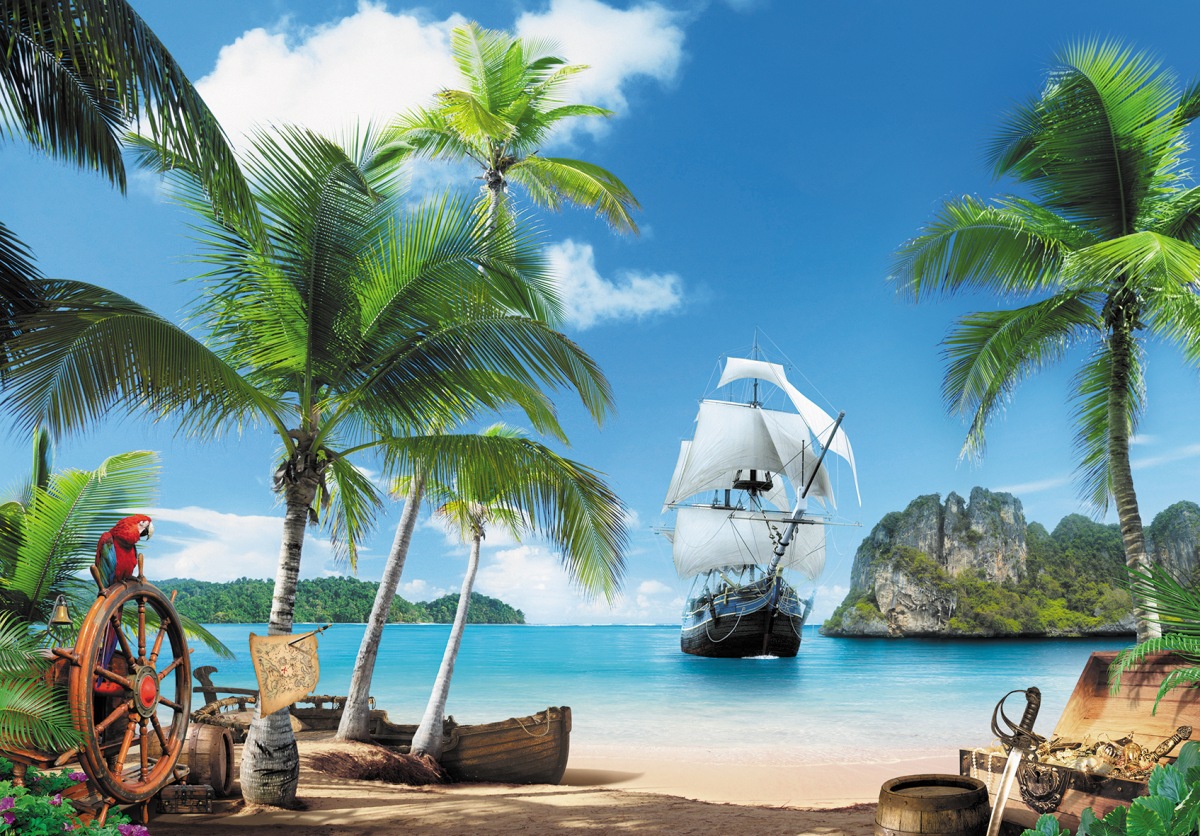 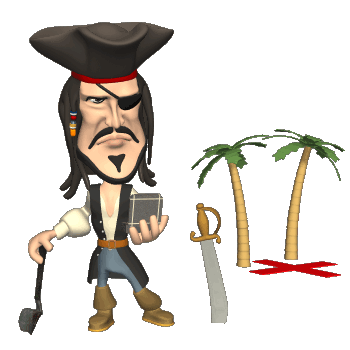 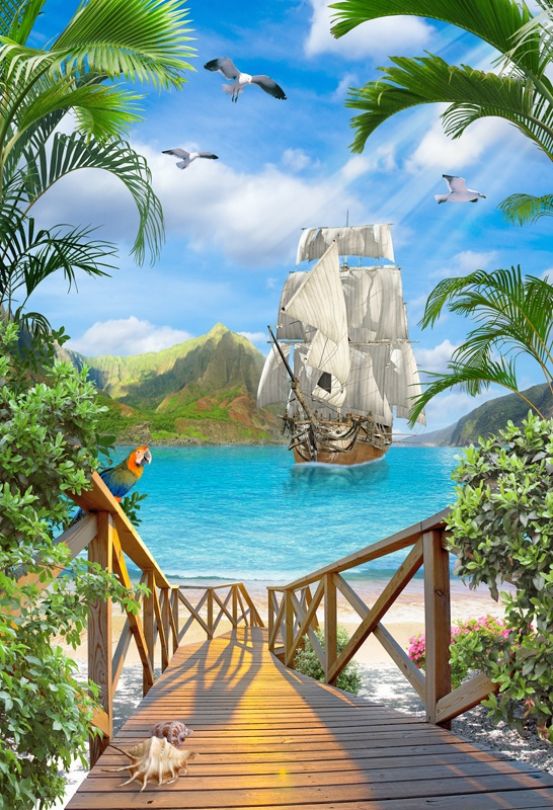 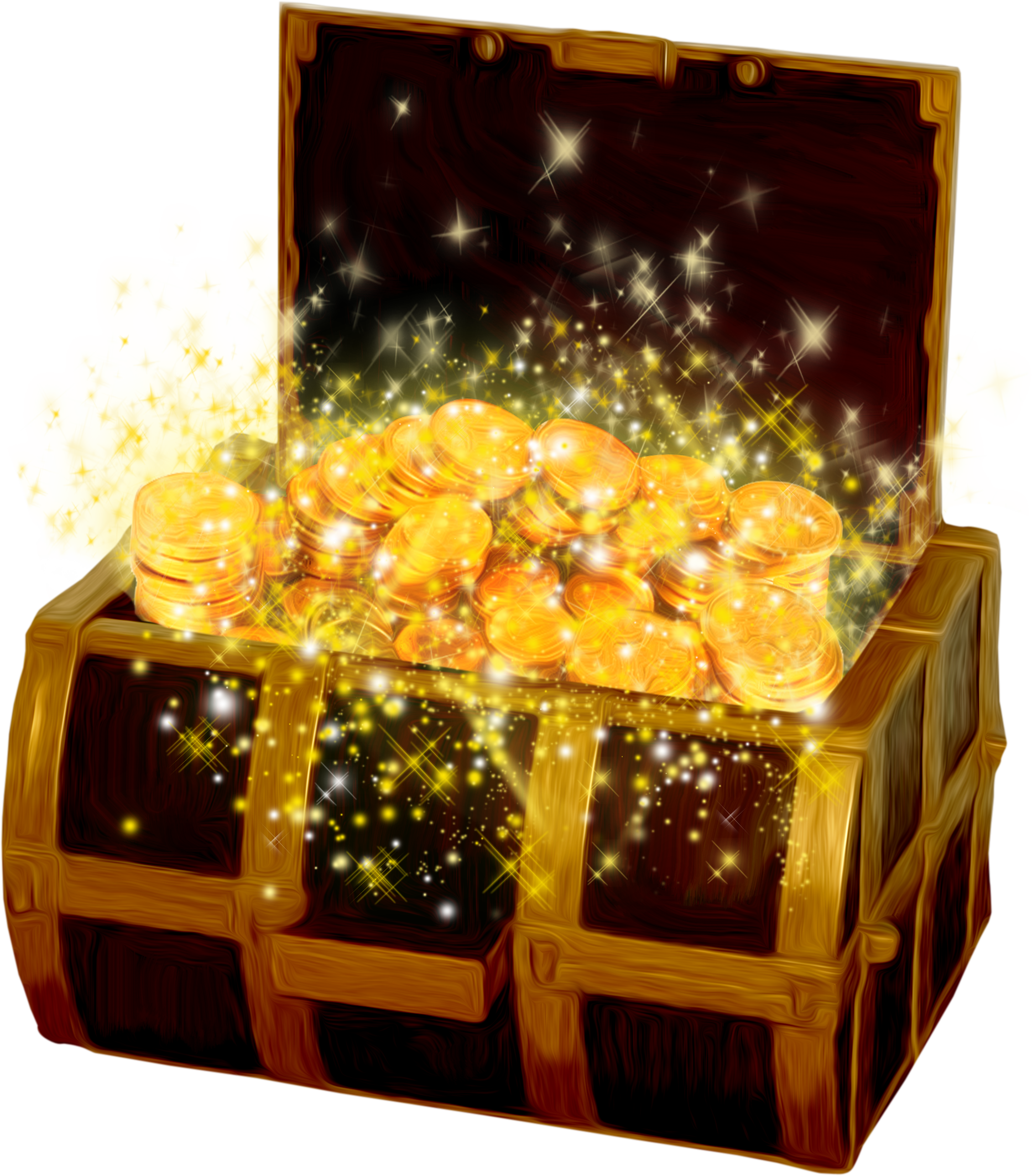 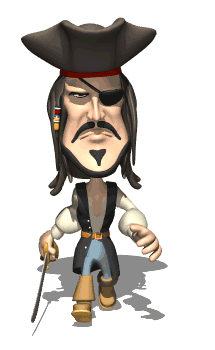 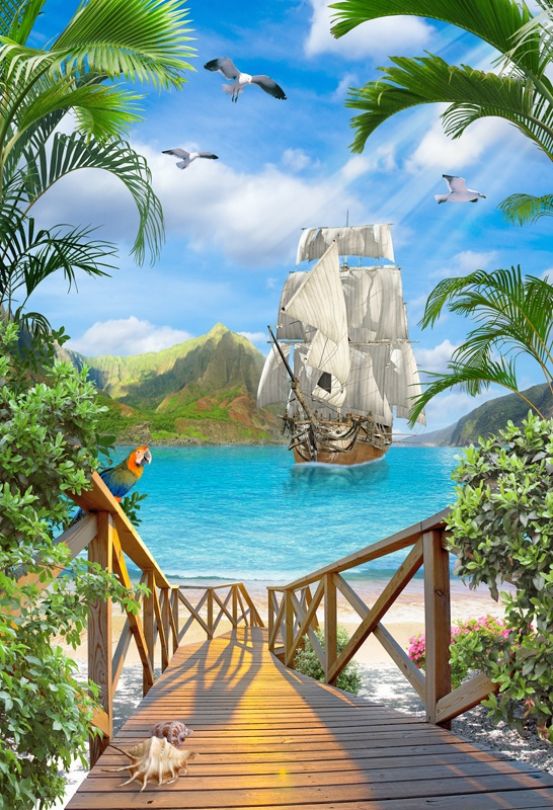 Йо-хо-хо, Йо-хо-хо
Было очень нелегко,
Мы сокровища нашли 
И пирату помогли.
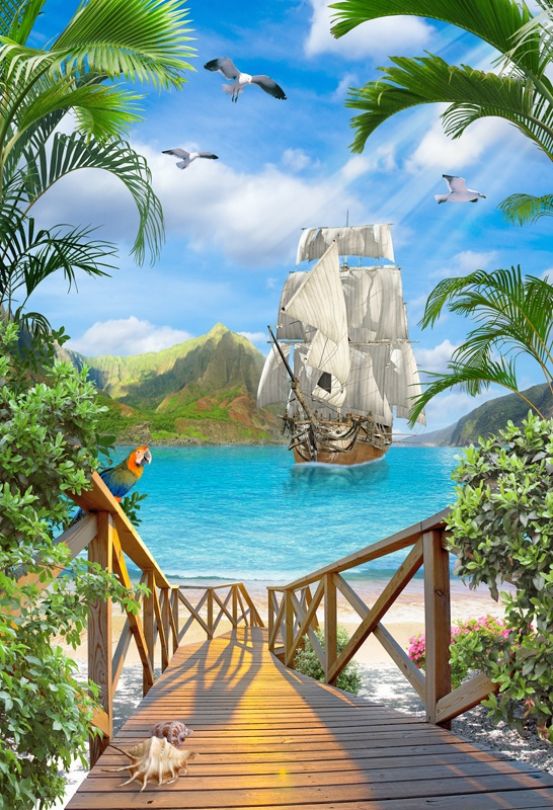 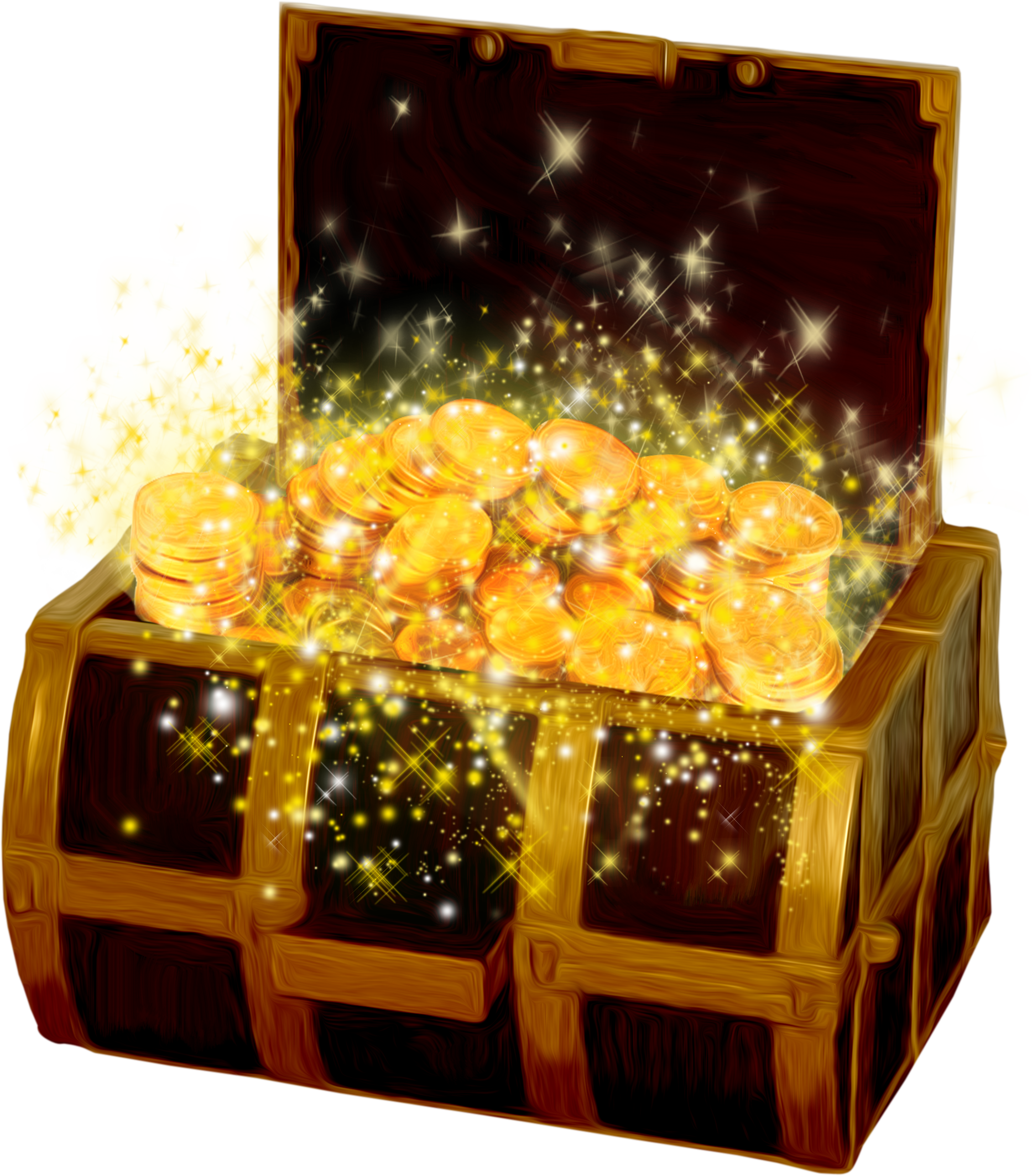 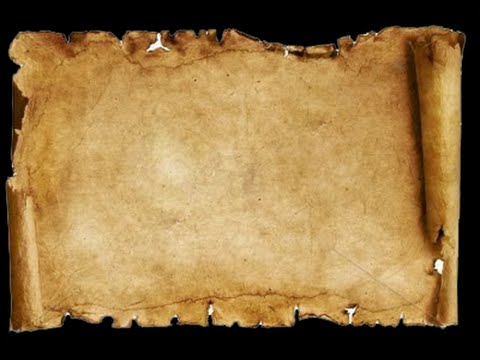 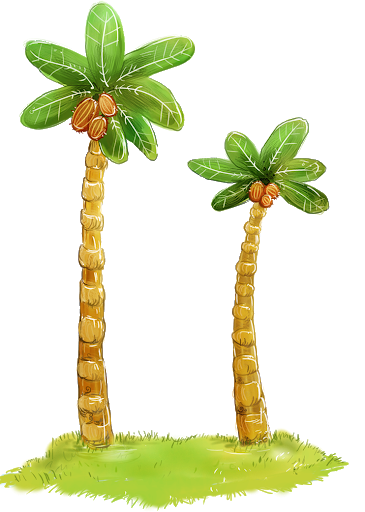 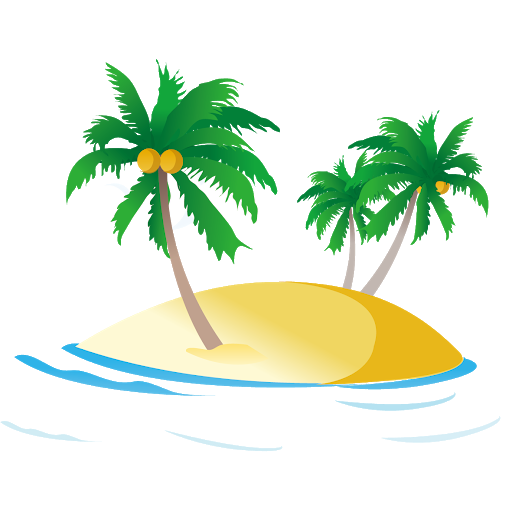 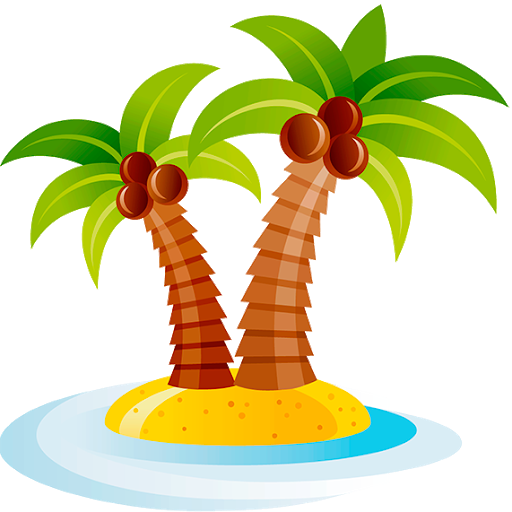 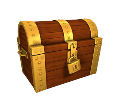